Sticks, Stones, Bells   	          	           and Whistles
or
The Seven Truths of Teaching
Mr. David M. Syracuse,
Scientist Extraordinaire
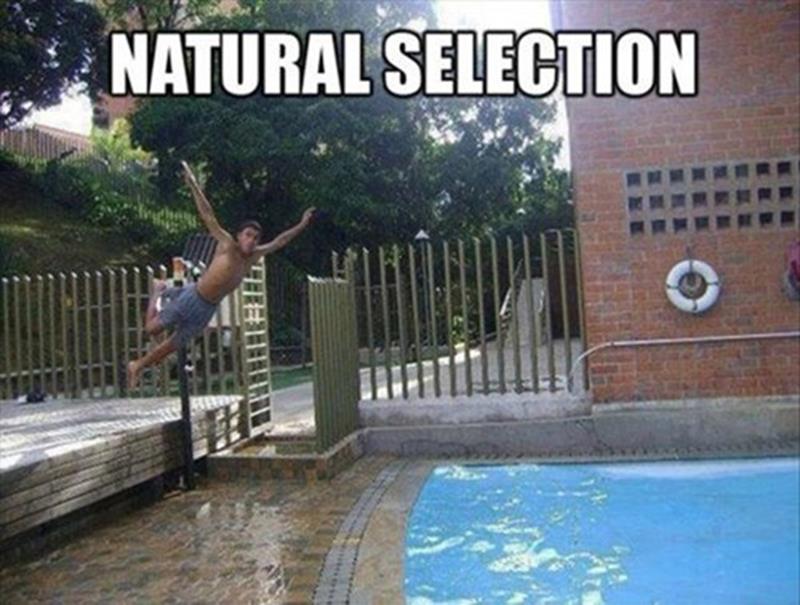 I like to teach kids stuff
in interesting ways.
Why am I here?
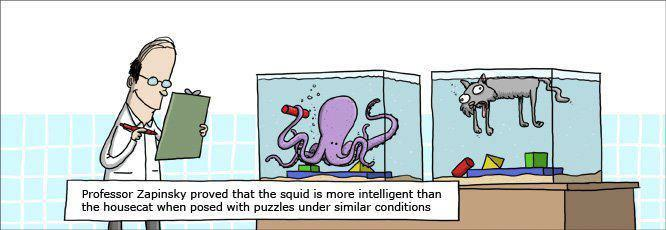 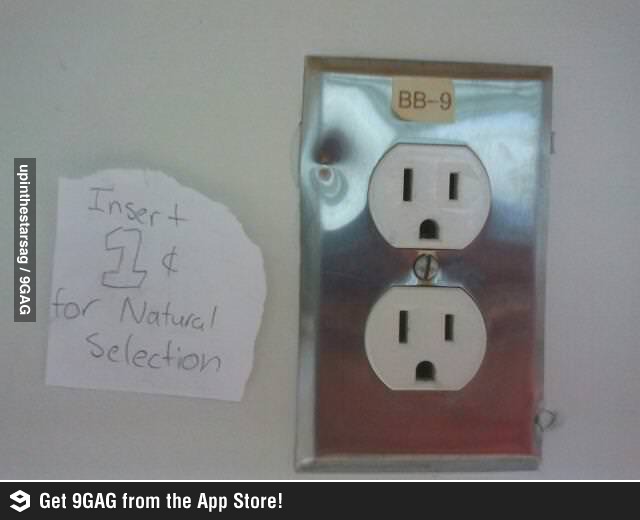 NATURAL SELECTION
Why are you here?
No really…why?
Teaching is a lifestyle
“A good teacher is like a candle – it consumes itself to light the way for others.”
“Teaching teenagers is like trying to nail Jell-O to a tree.”
Truth:  You can’t please all of the people all of the time.
You should probably need a license to have children.
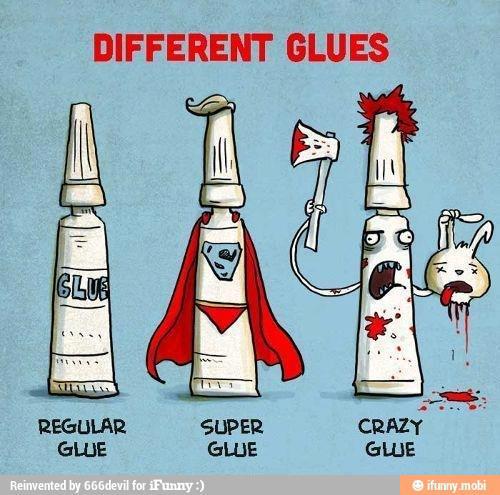 Miss Conception can be a harsh mistress.
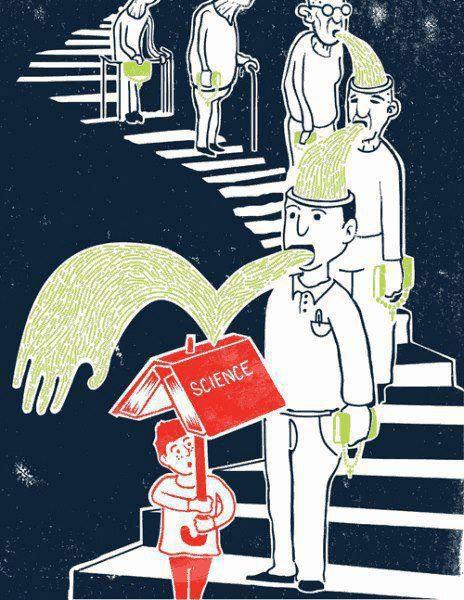 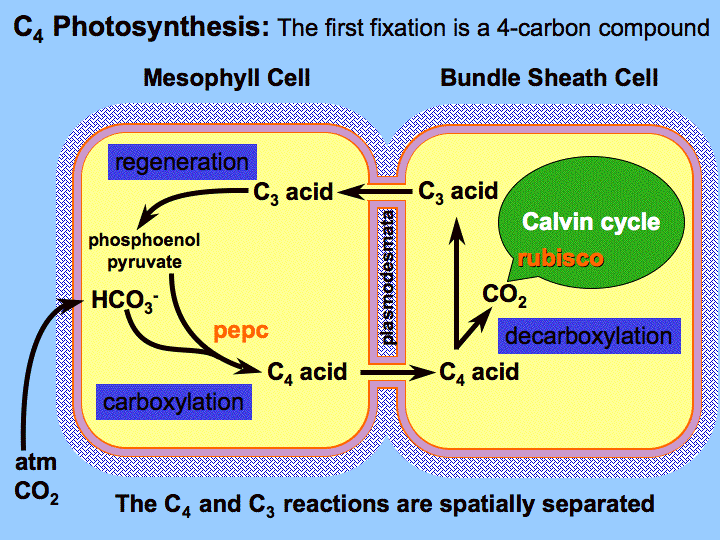 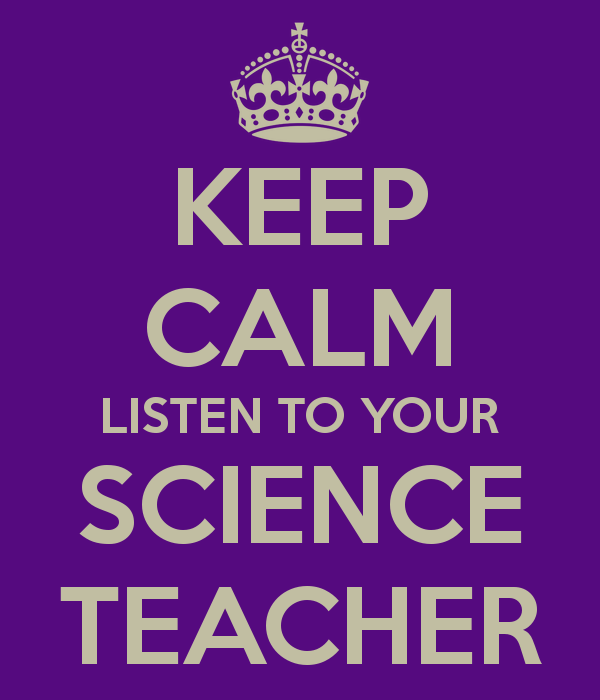 Your president
Your senator
Your governor
Your principal
Your representative
Your mayor
Your news anchor
Your police officers
Your mechanic
Your judge
Your oven salesperson
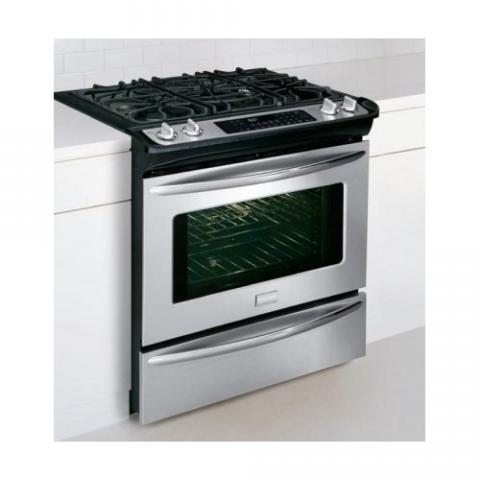 Natural Gas:
CH4 + 2O2  CO2 +           + 891 kJ
2 H2O
Electric:
e- move not so well  lots-o-heat
AND NO WATER.
Corollary to truth 1:
Truth:  You can’t please all of the people all of the time…

…and you shouldn’t try to.
Truth:  The only things a teacher really needs are a stick and a rock.
Look!  Engaged children!
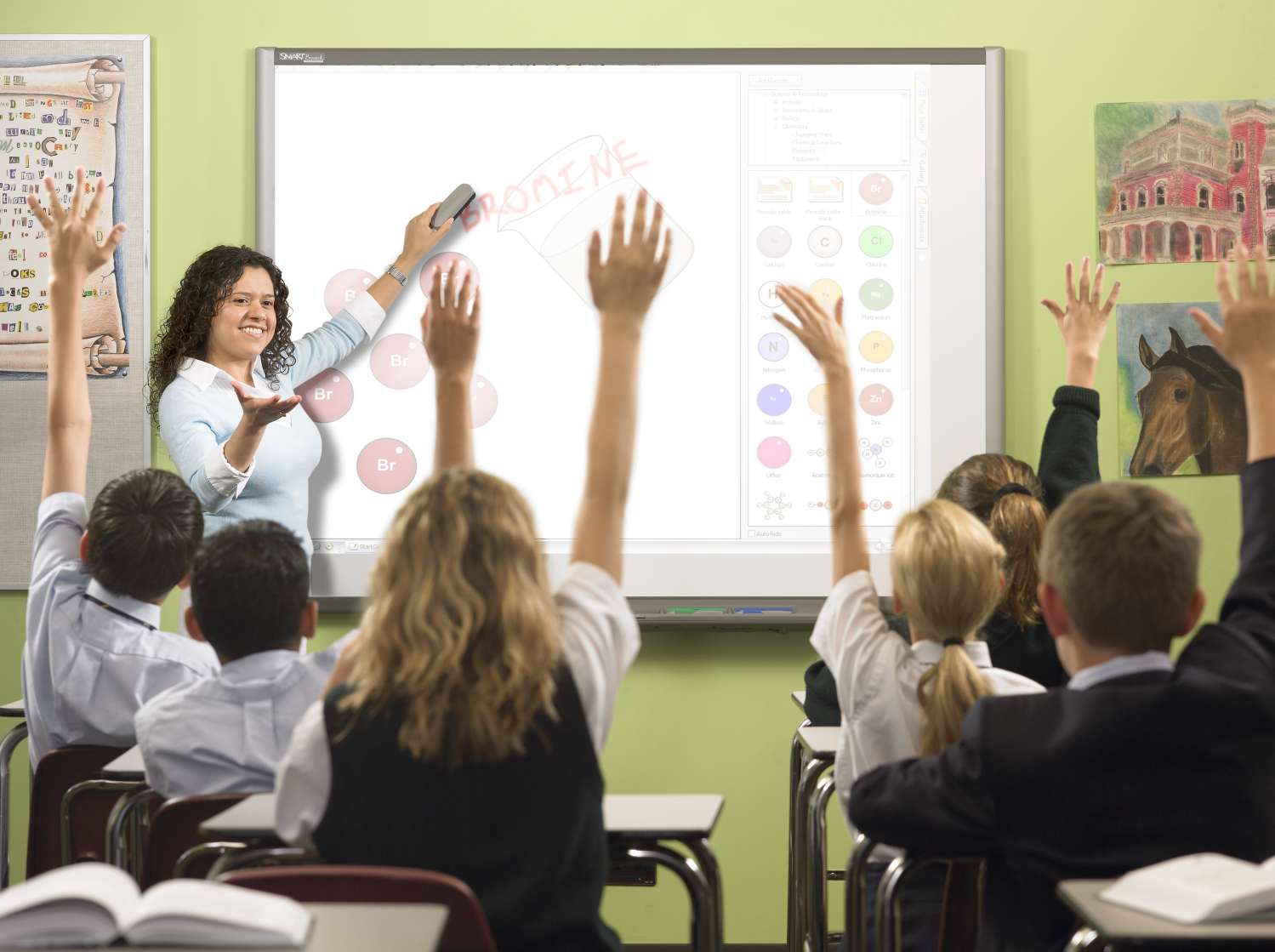 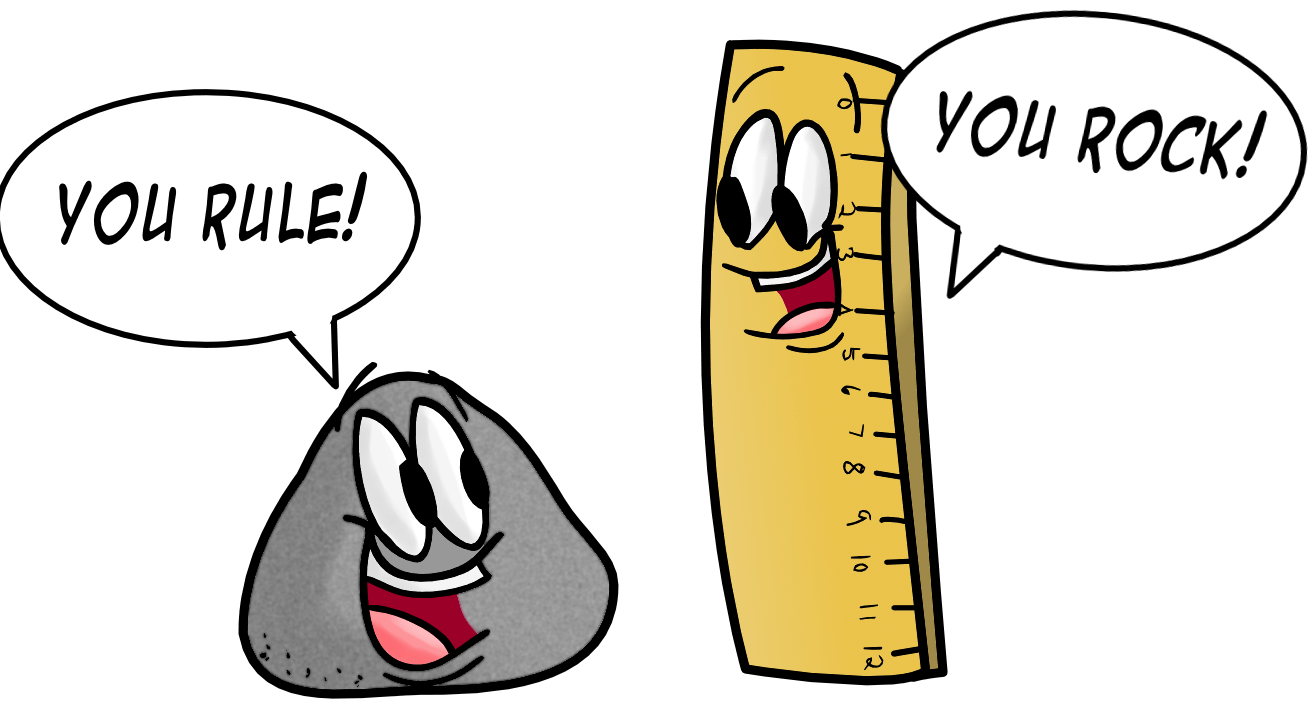 Truth:  Science is no less a story than The Great Gatsby, without that damn green light and all the heat imagery, of course.
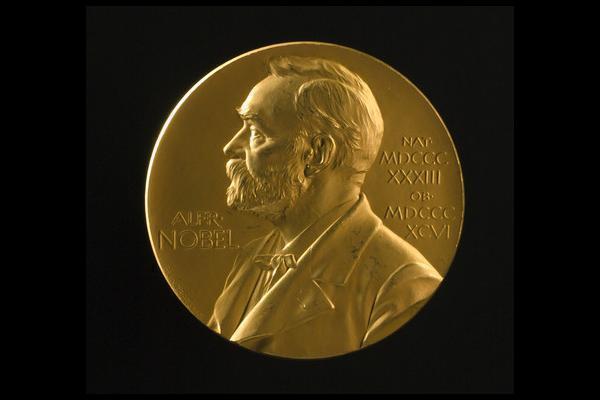 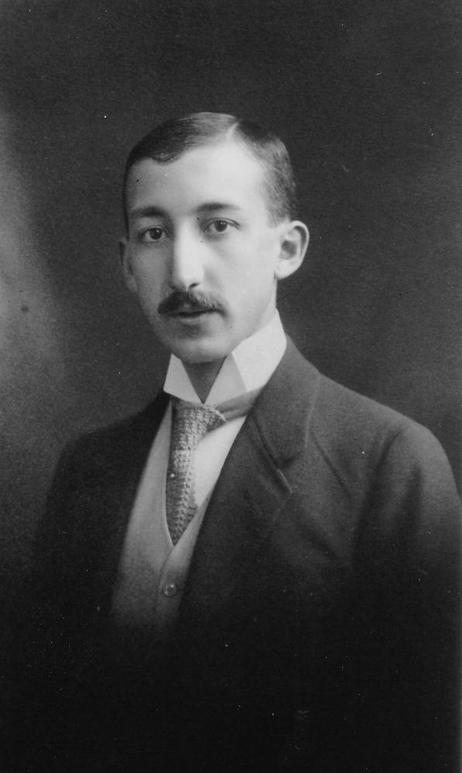 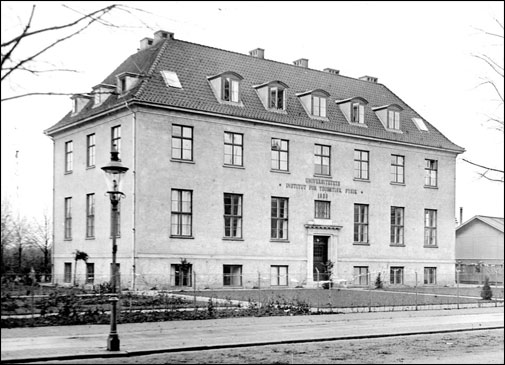 Radioactivity
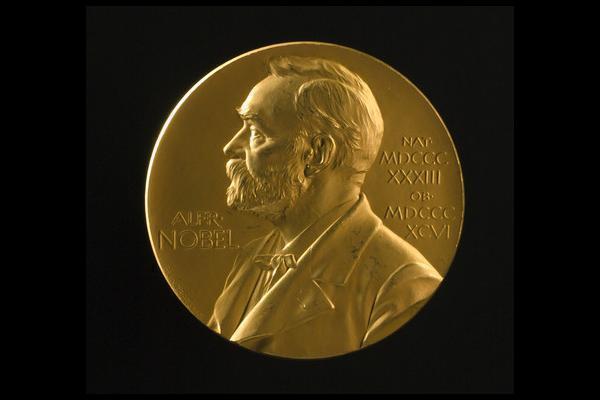 Georgy de Hevesy
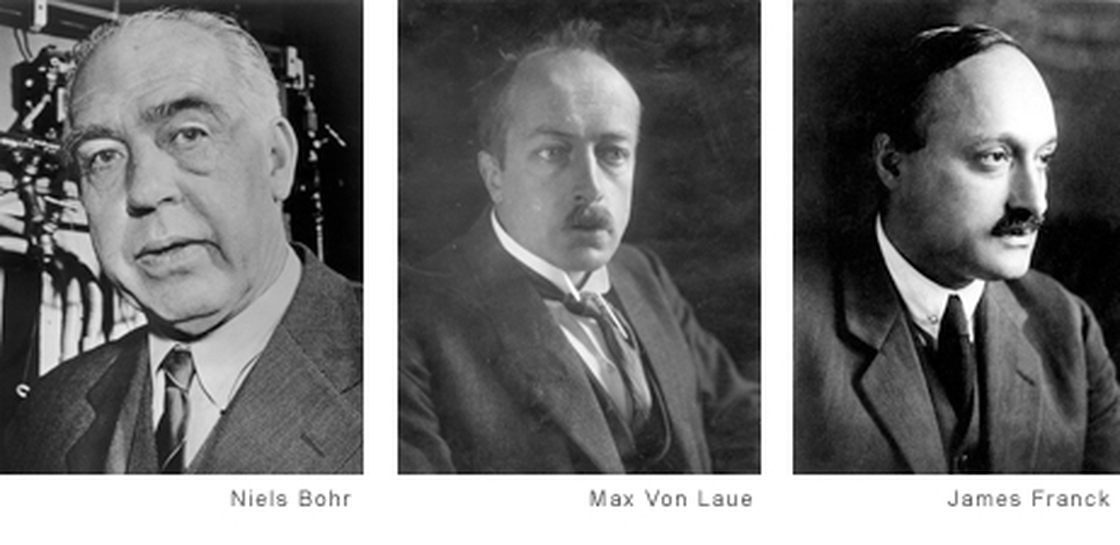 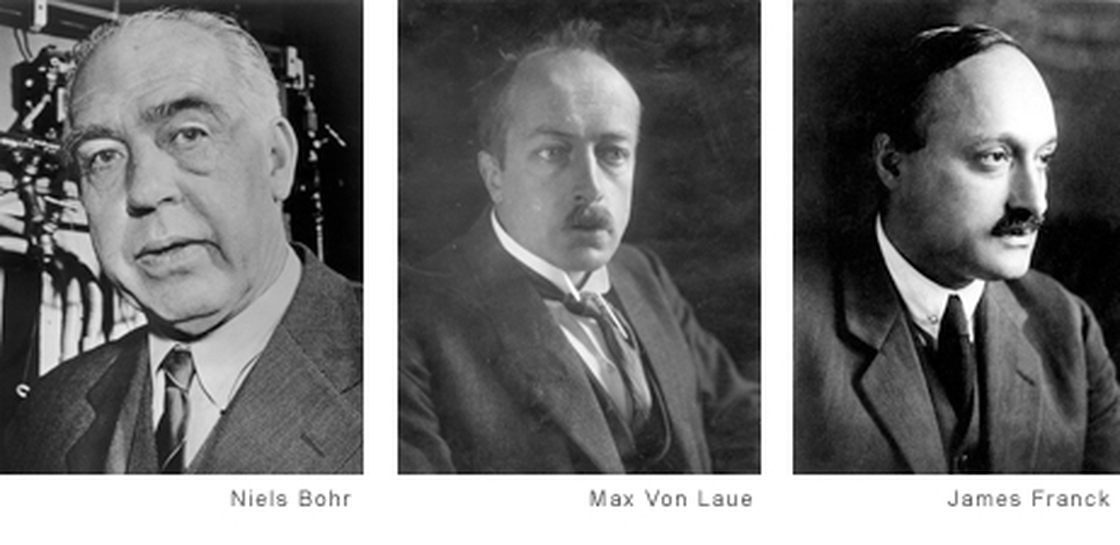 X-ray diffraction
Atomic structure
Max Von Laue
James Franck
Aqua Regia – HNO3 and HCL
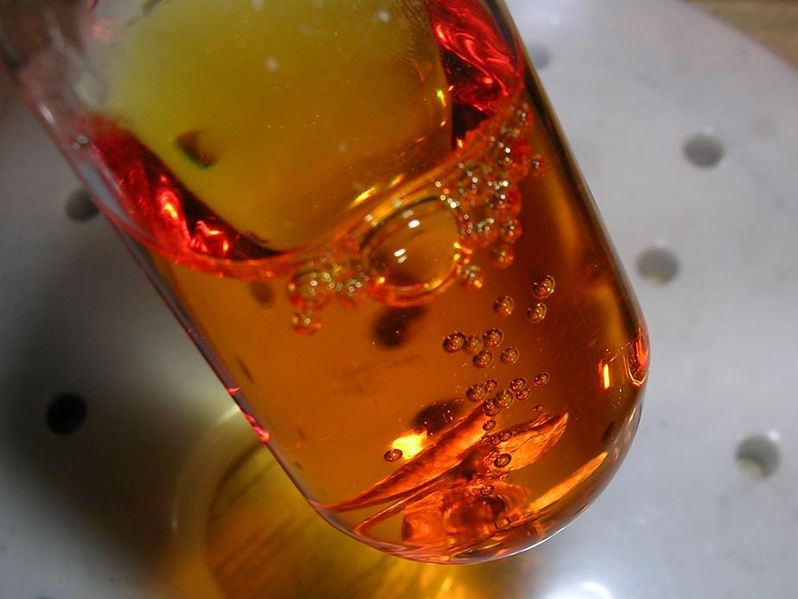 Toxoplasma gondii
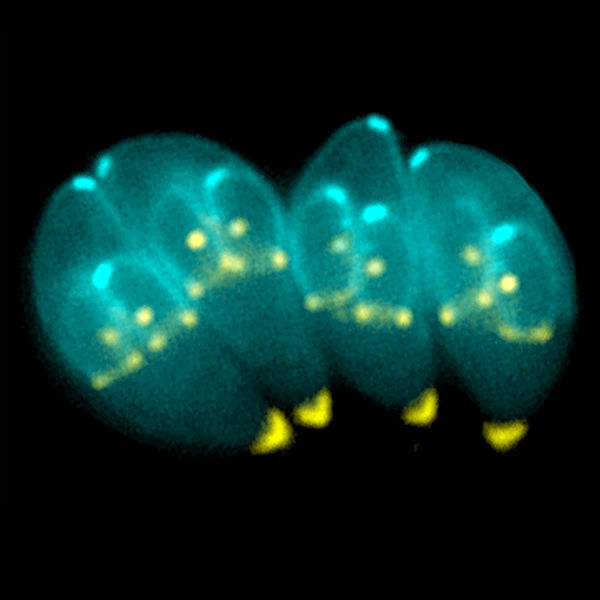 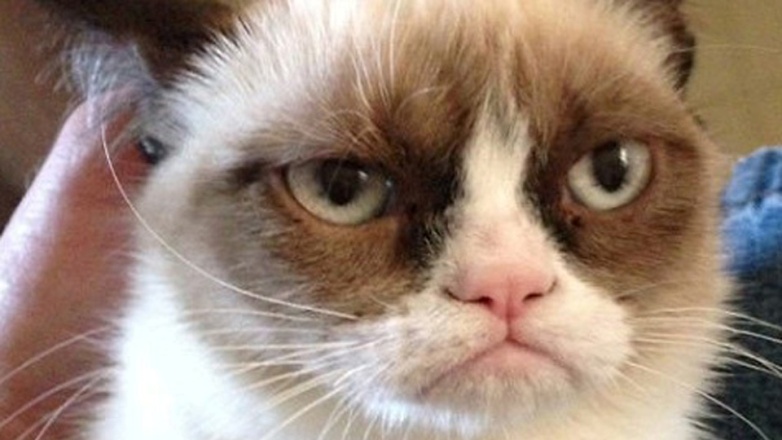 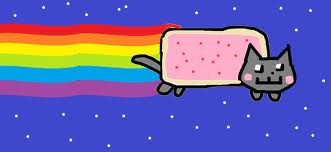 Fear
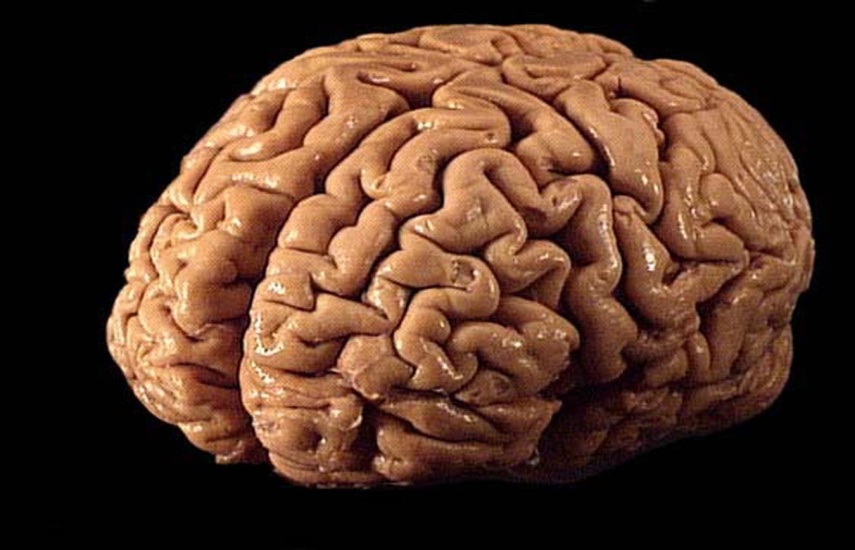 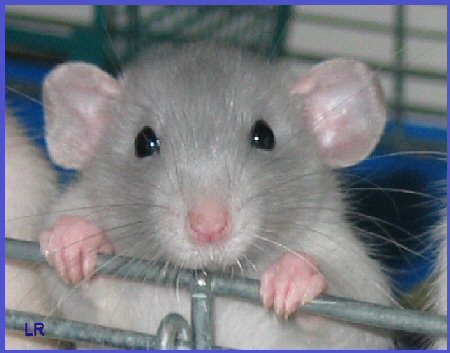 Pleasure
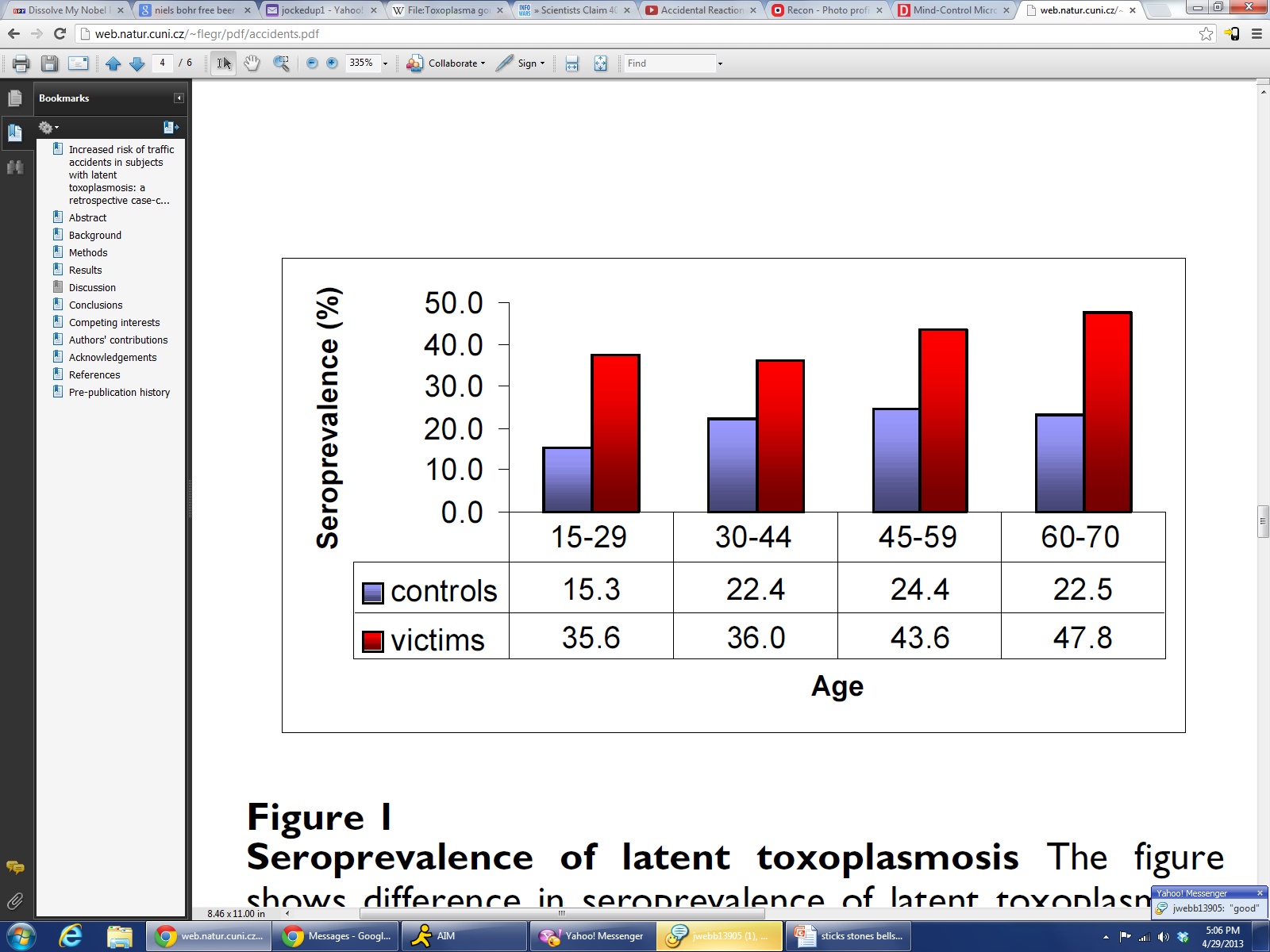 Truth:  Science is its own reward.
Your students may need motivation.
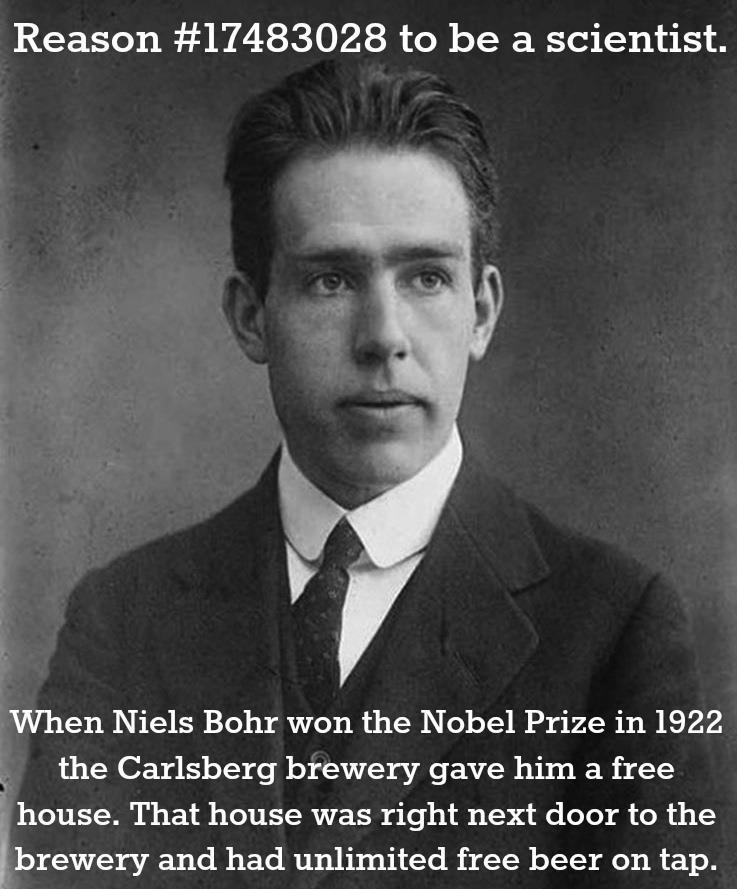 Truth:  Growing old is inevitable, growing up is optional.
Question:  What Hardy-Weinberg Rule was broken during this simulation?

Student:  “Random Fornification.”
Student:  “During what phase of the moon can’t you get pregnant?”

Mr. S:  “It doesn’t matter; I lack the appropriate plumbing for that kind of thing.”
[a student is having trouble labeling a diagram of the reproductive system; he has the female diagram, not the male diagram]

Another student, trying to help:  “Don’t you ever look down?!”
Truth:  As hard as you try, 50% of your students will always be below average.
Truth:  Teaching is 70% theater, 25% knowledge and 10% math.
Truth:  You have just about 200 hours to change this kid’s life forever.
Commence sock retention
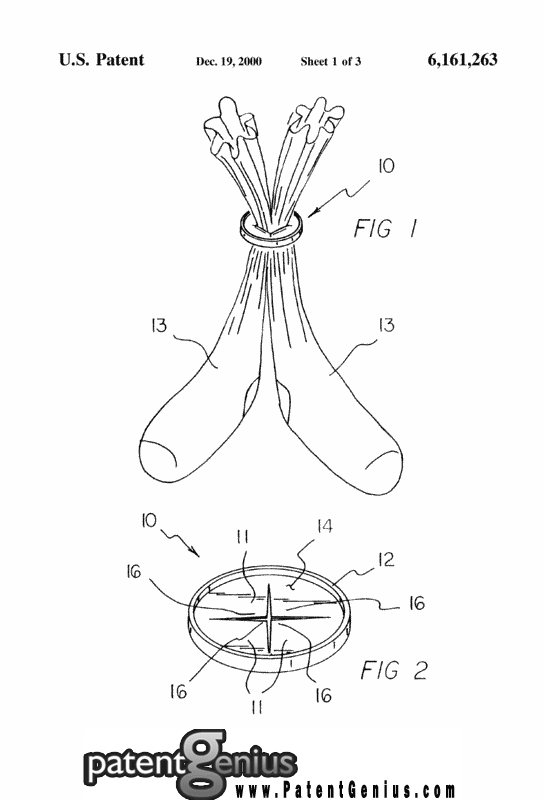 Time is an illusion; 
lunchtime, doubly so.
– Ford Prefect
180 days of school
45 minutes per day
X
135 hours
45 minutes every other day for lab (67.5 hours)
+
202.5 hours
That’s 8.44 days
Don’t mess up.
What if kids got science in every grade?
That’s 101.28 days of science.
Ever.
0.37% of their lives.
www.mistersyracuse.com
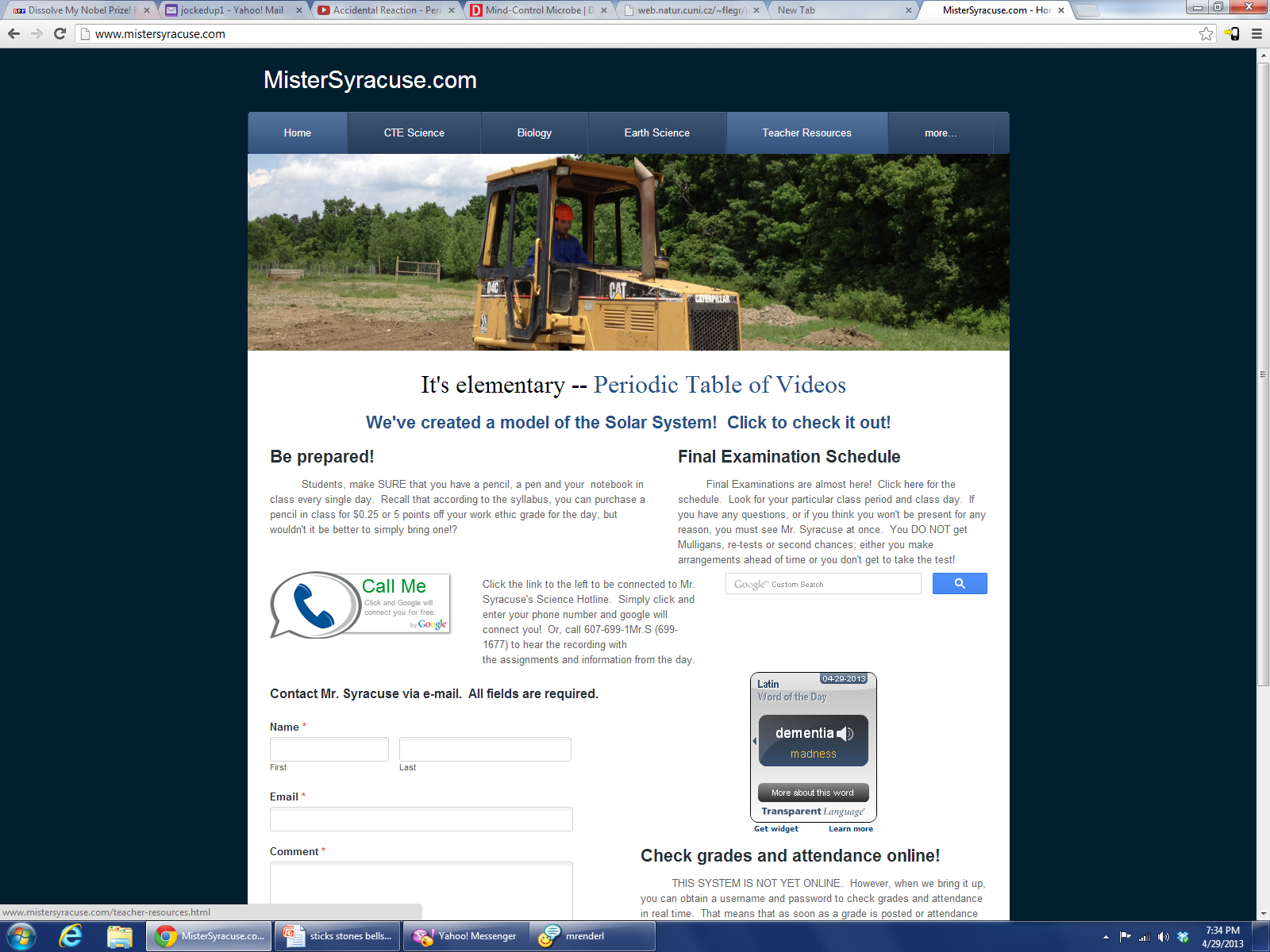 dsyracuse@gmail.com